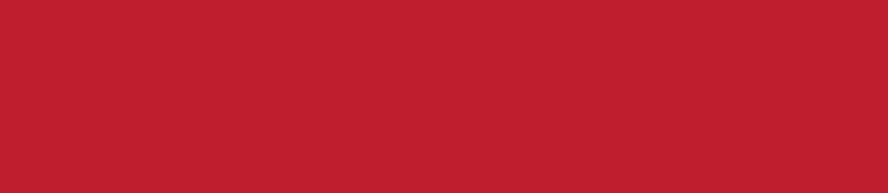 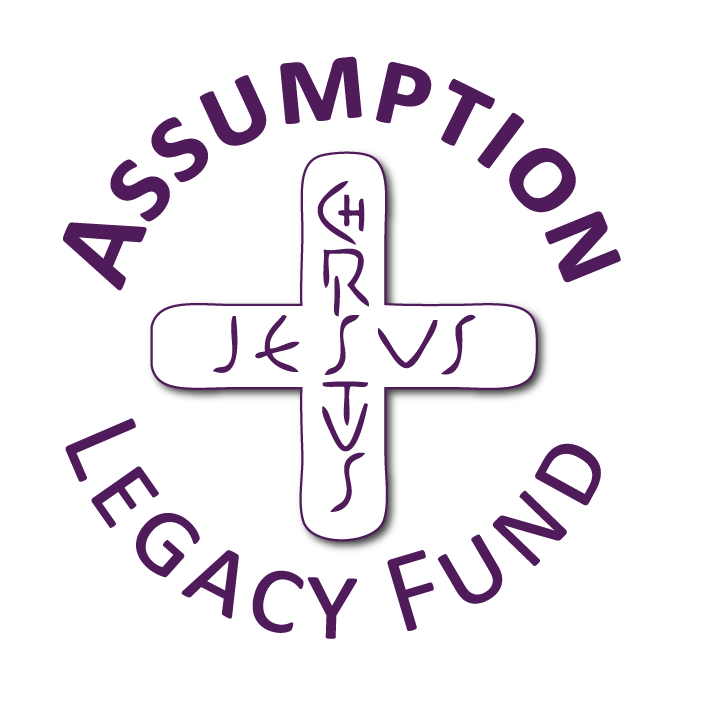 Dignity
KS1
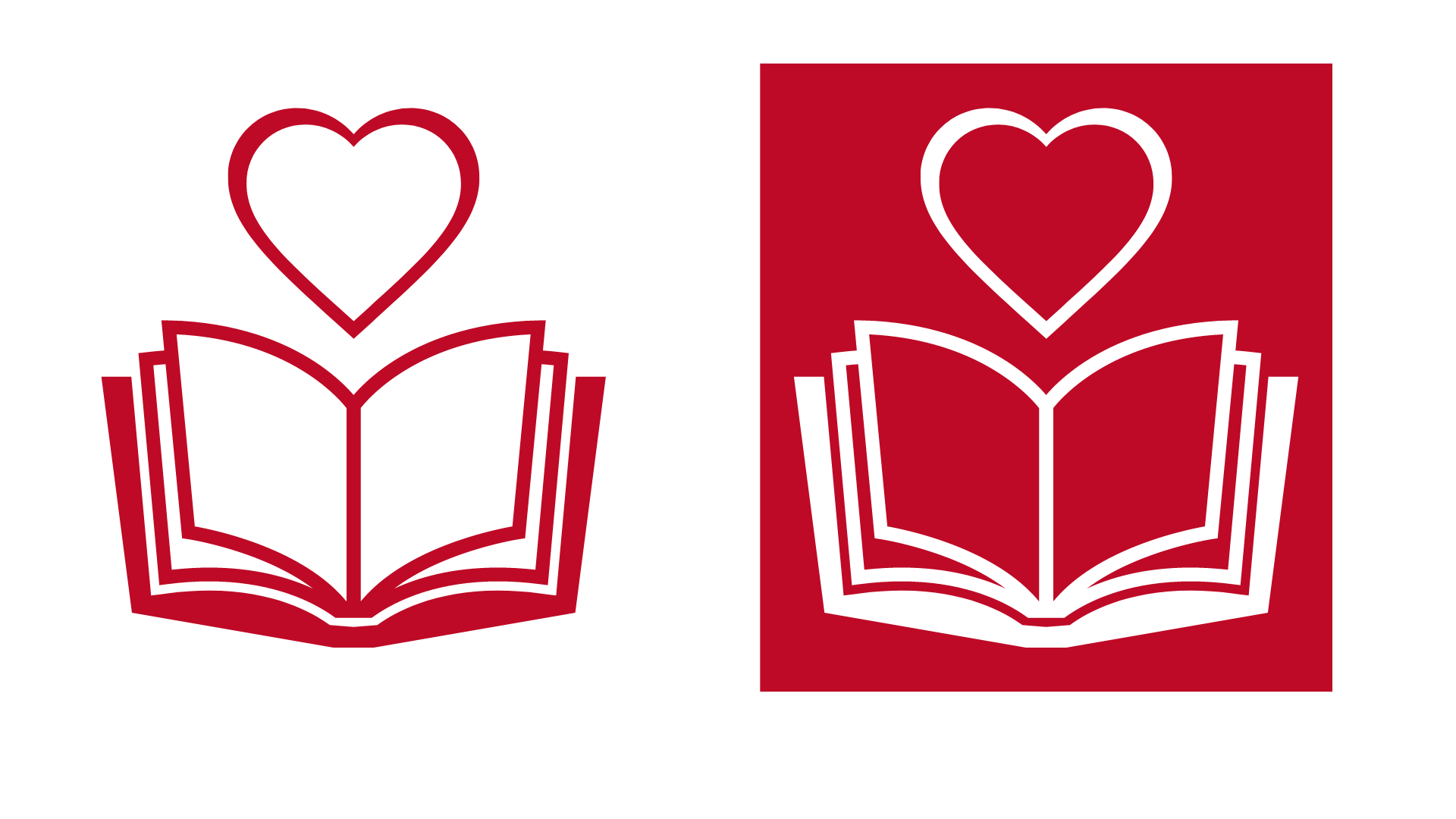 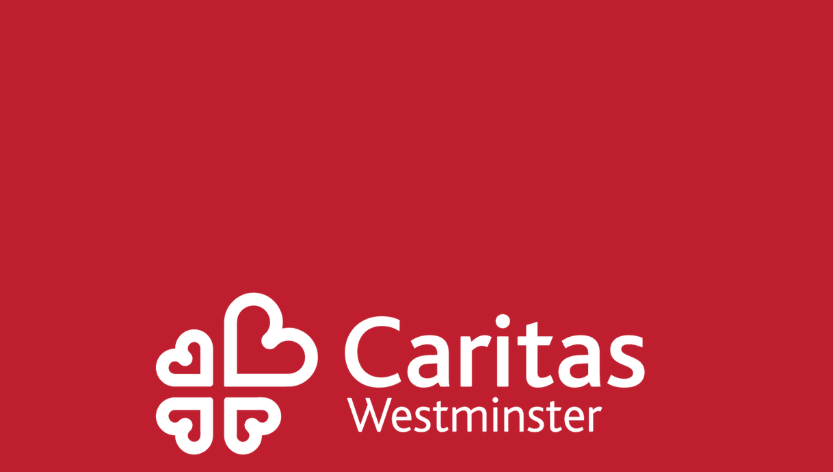 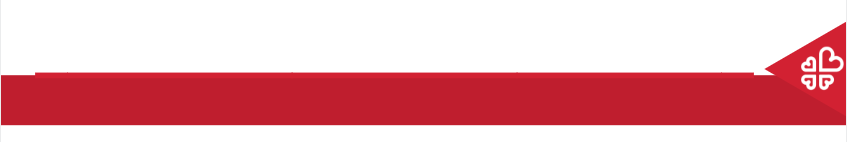 Starter
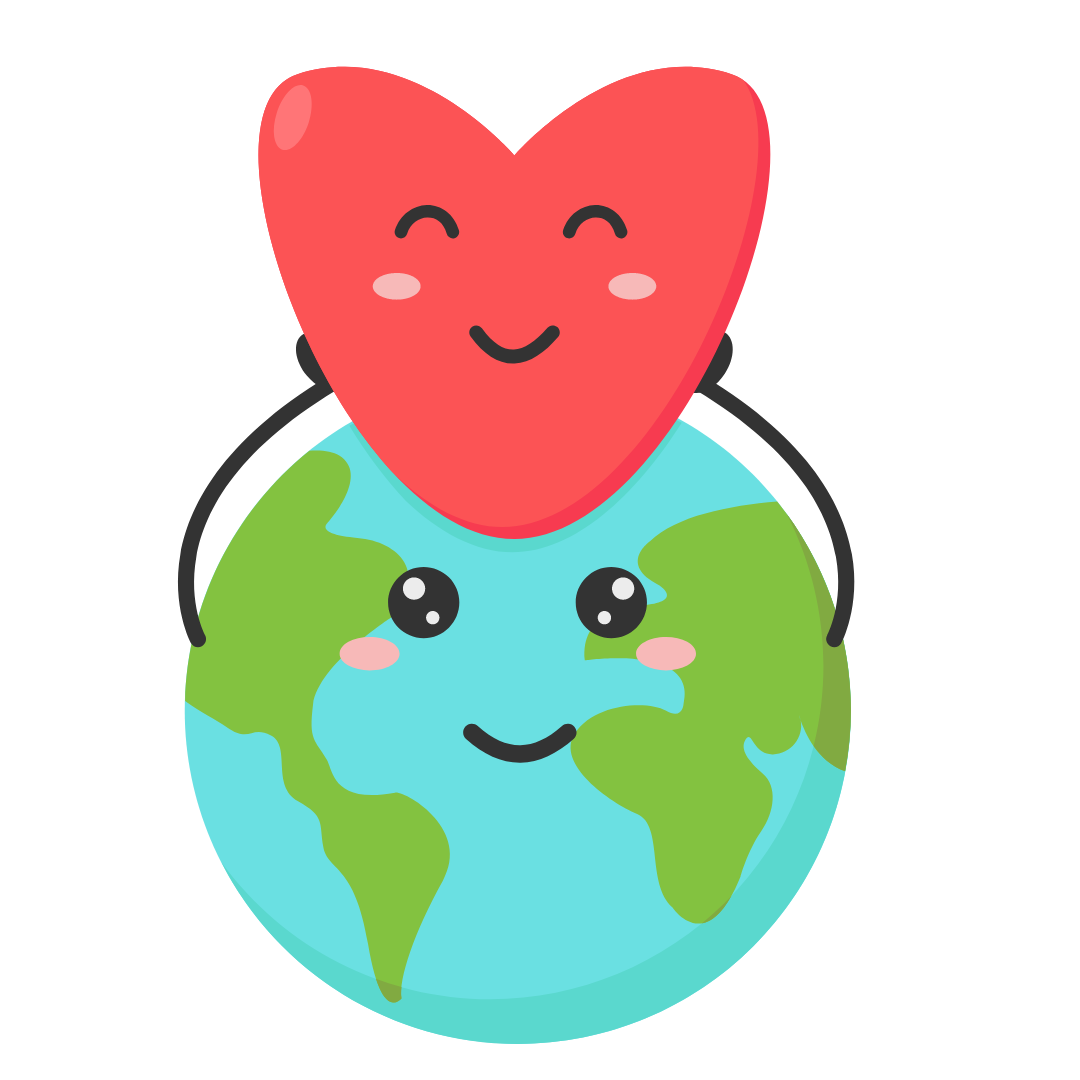 What makes the person next to you special?
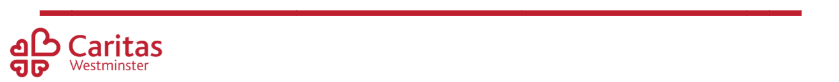 [Speaker Notes: Talk partners for 3 minutes
Gather responses]
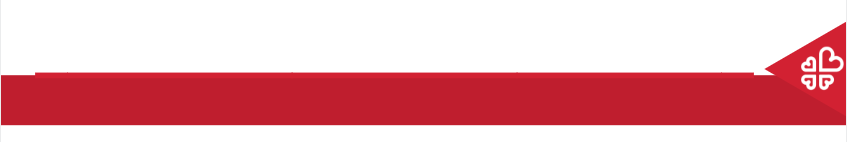 Starter
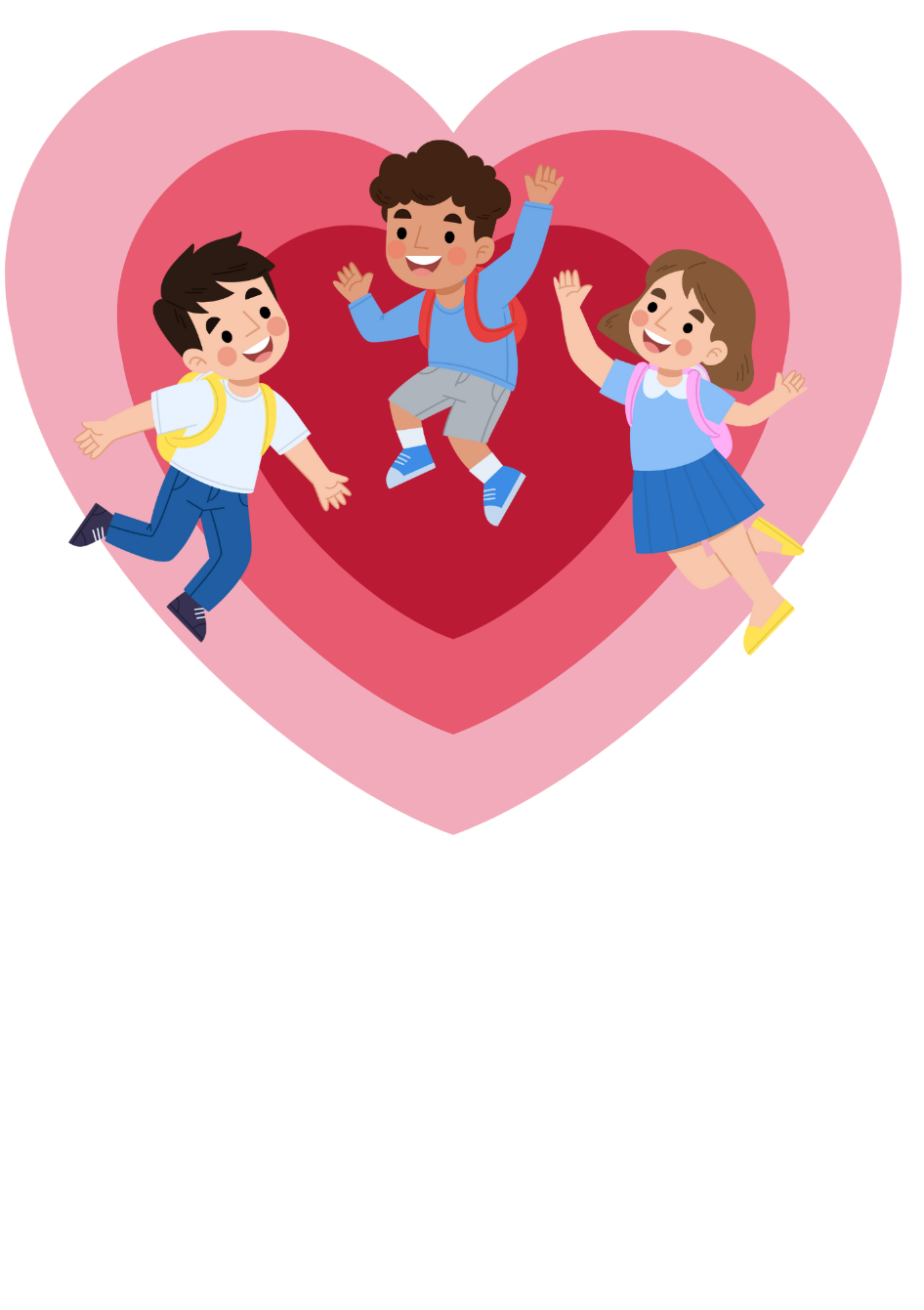 Remember that everyone is special!
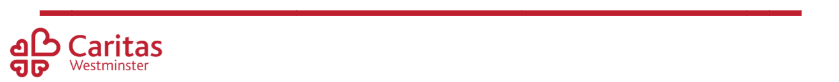 [Speaker Notes: Talk partners for 3 minutes
Gather responses]
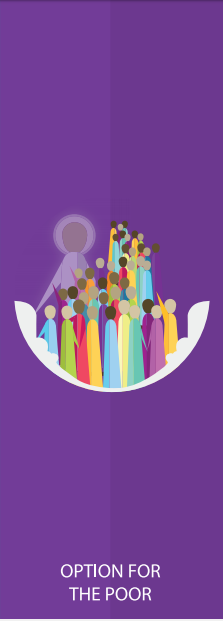 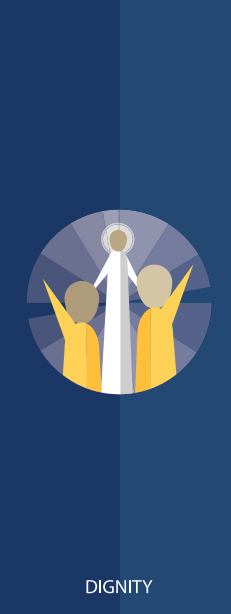 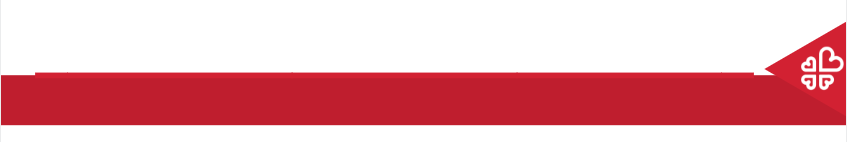 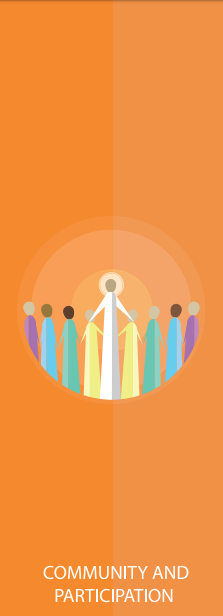 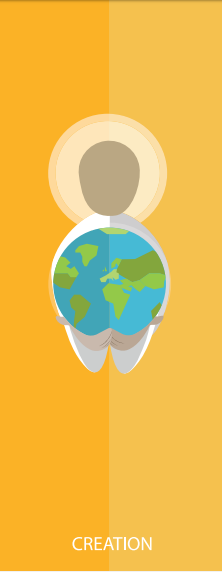 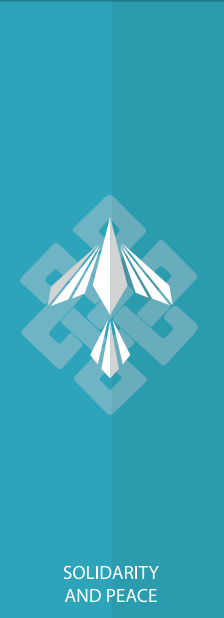 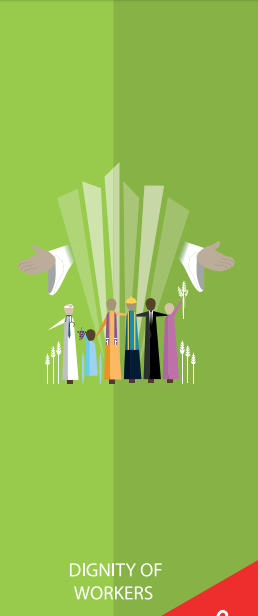 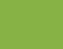 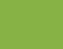 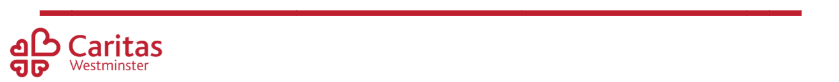 Catholic Social Teaching
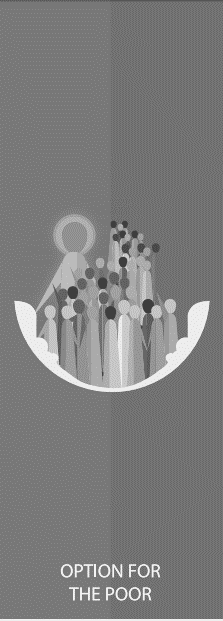 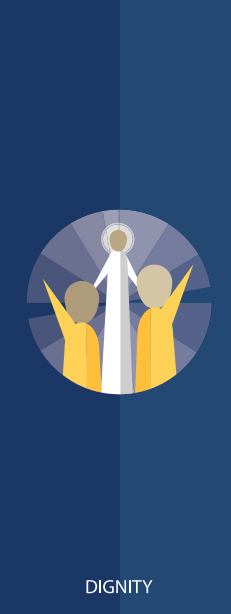 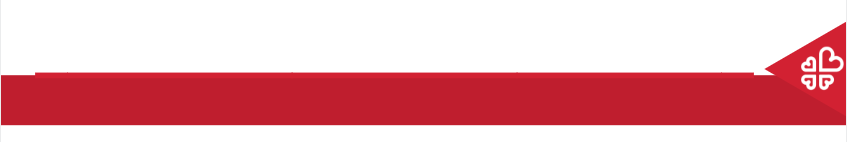 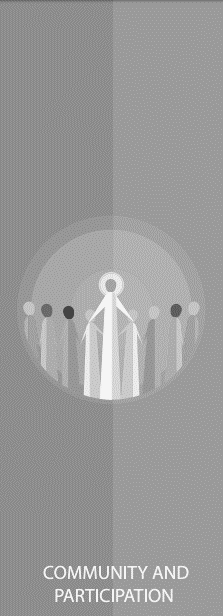 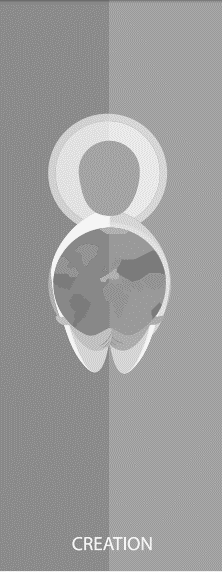 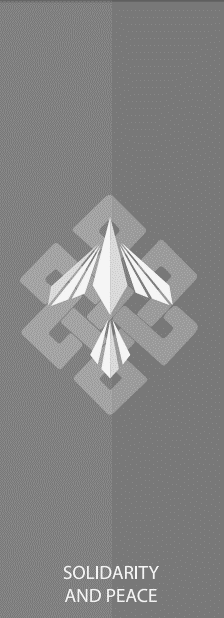 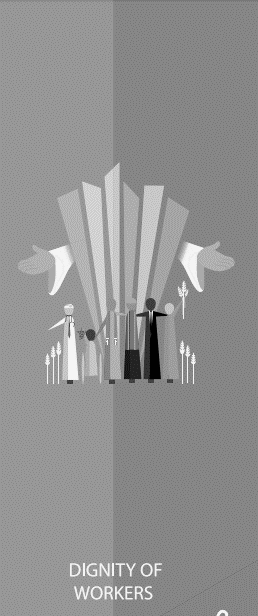 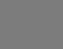 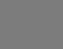 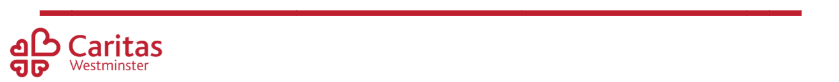 Catholic Social Teaching
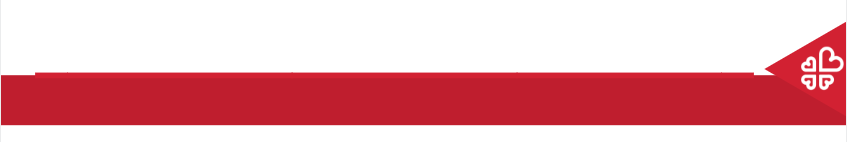 Dignity of Workers
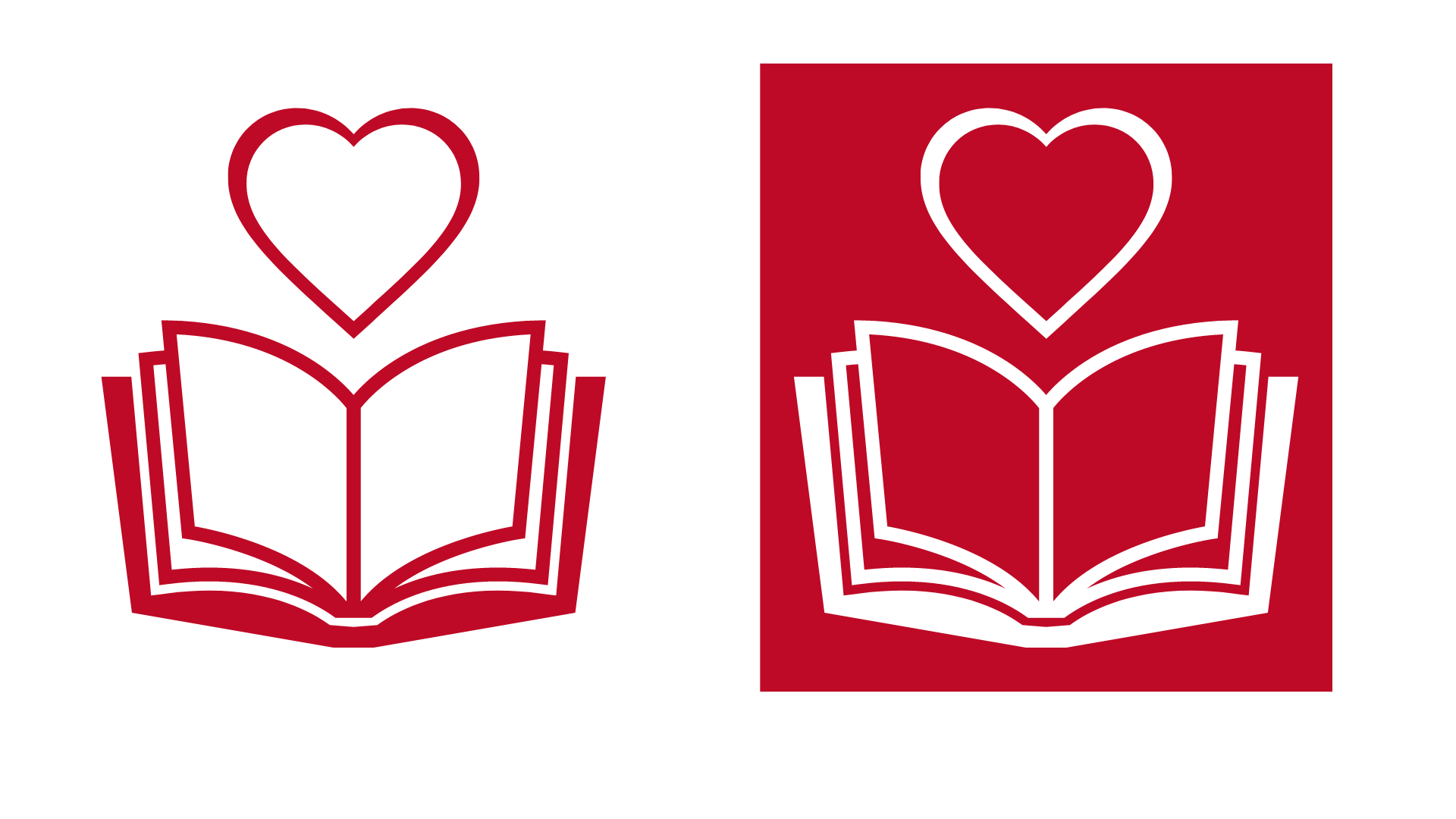 Being treated with dignity means being treated fairly and with love.
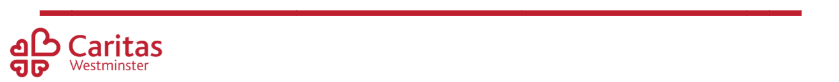 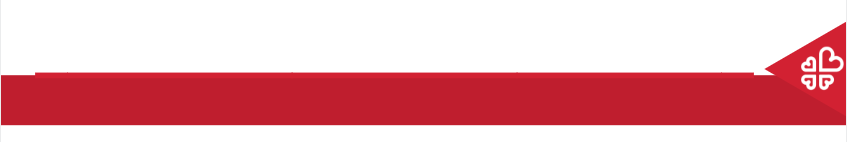 Dignity
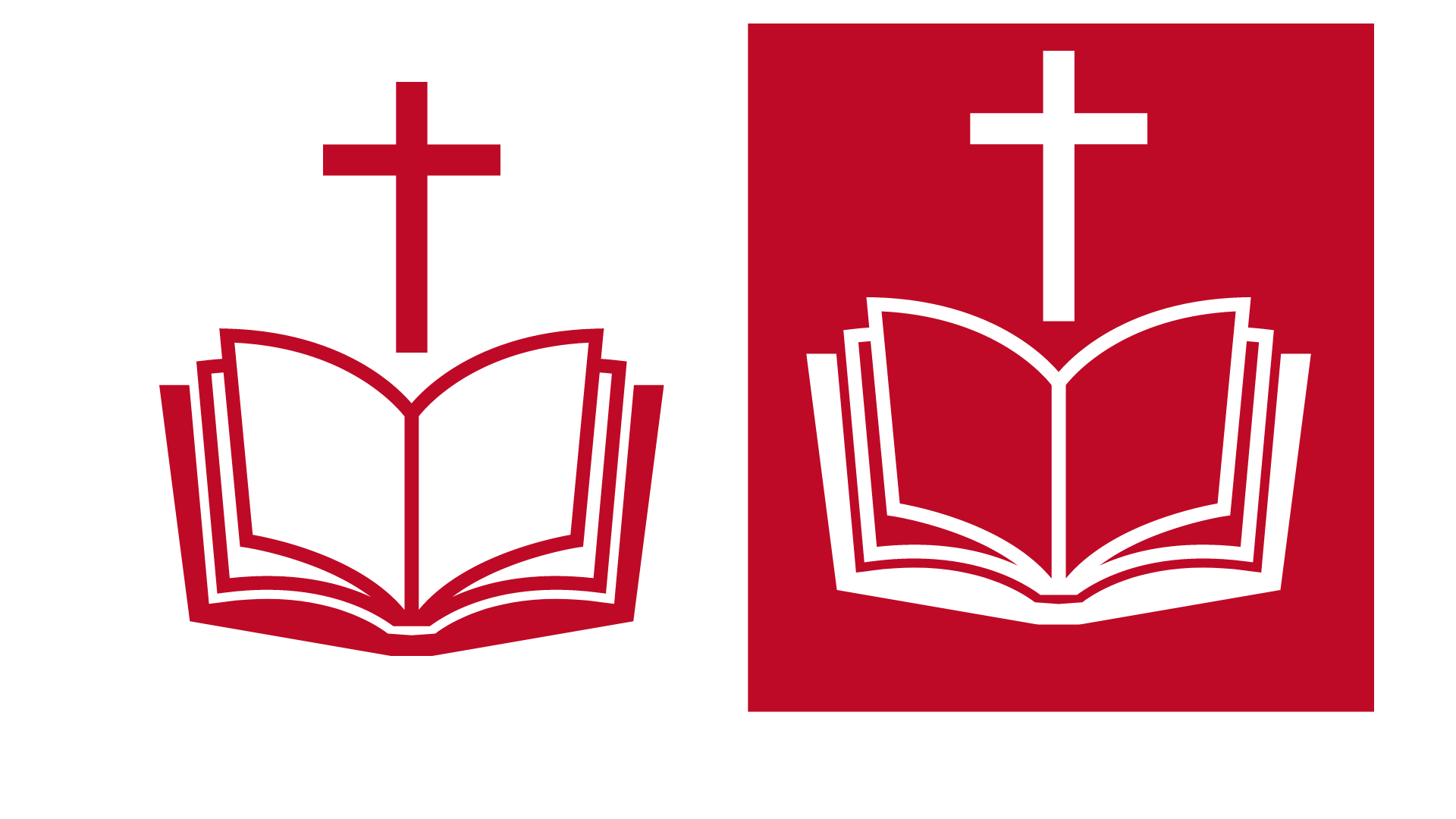 ‘God created everyone to be like Him
… 
He said the world was very good.’
Genesis 1:27
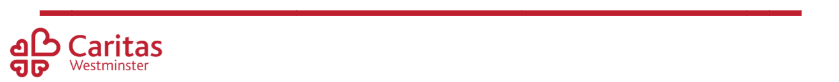 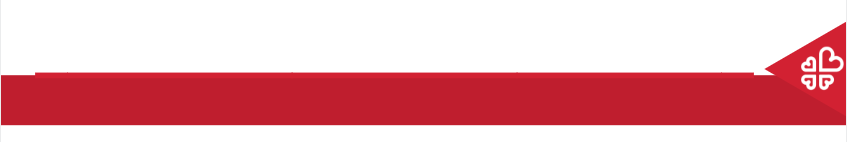 Dignity
‘”You shall love your neighbour as yourself”.’ 
Mark 12:31
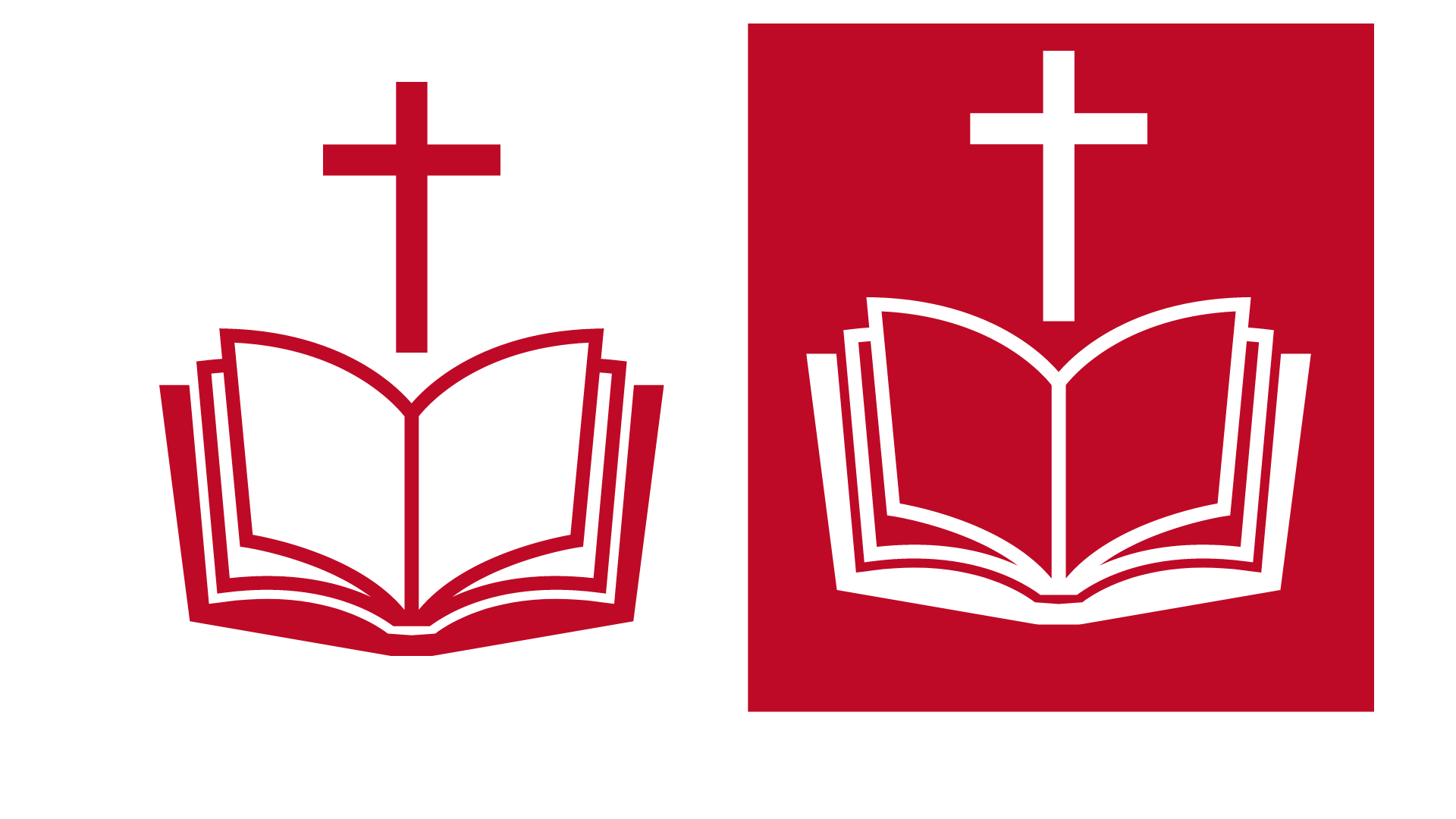 What do you think this means?
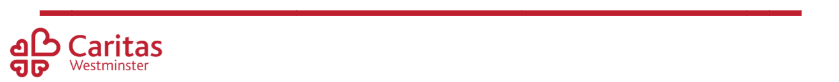 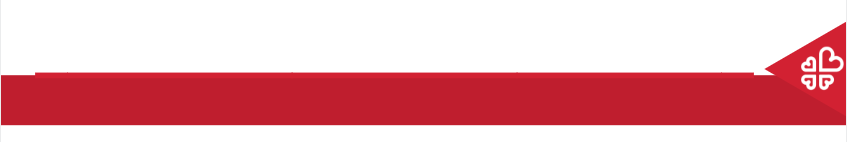 Dignity
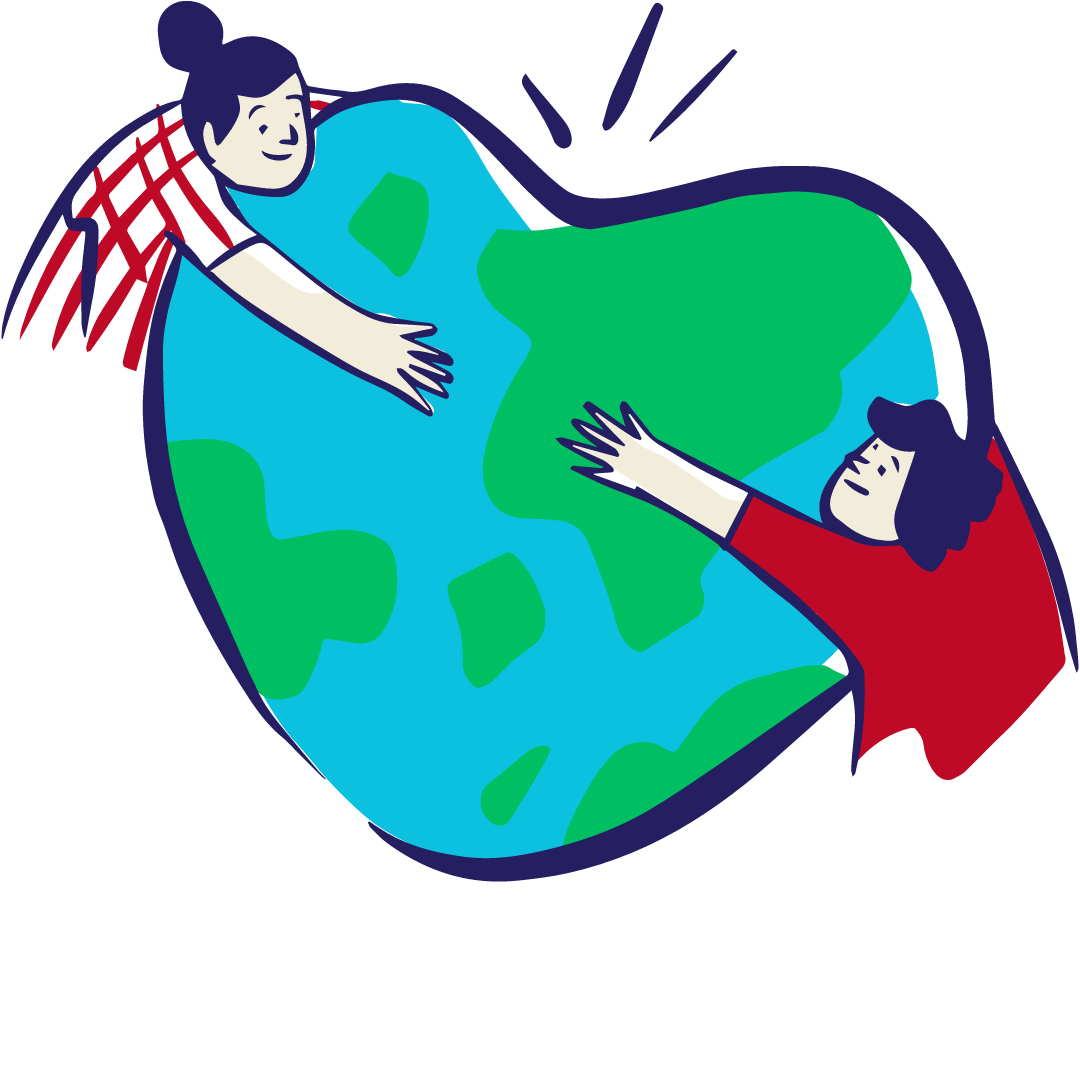 Everybody is made and loved by God.
God gave everyone special gifts.
That means everybody is special.
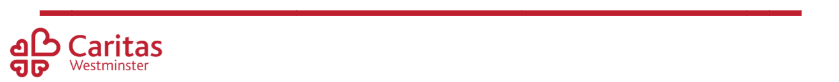 [Speaker Notes: Talk partners for 3 minutes
Gather responses]
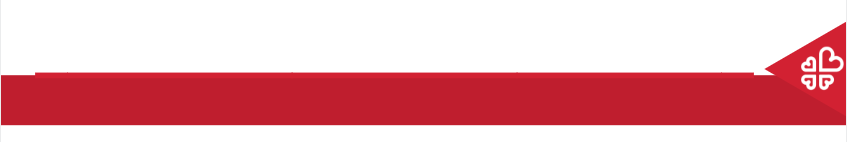 Dignity
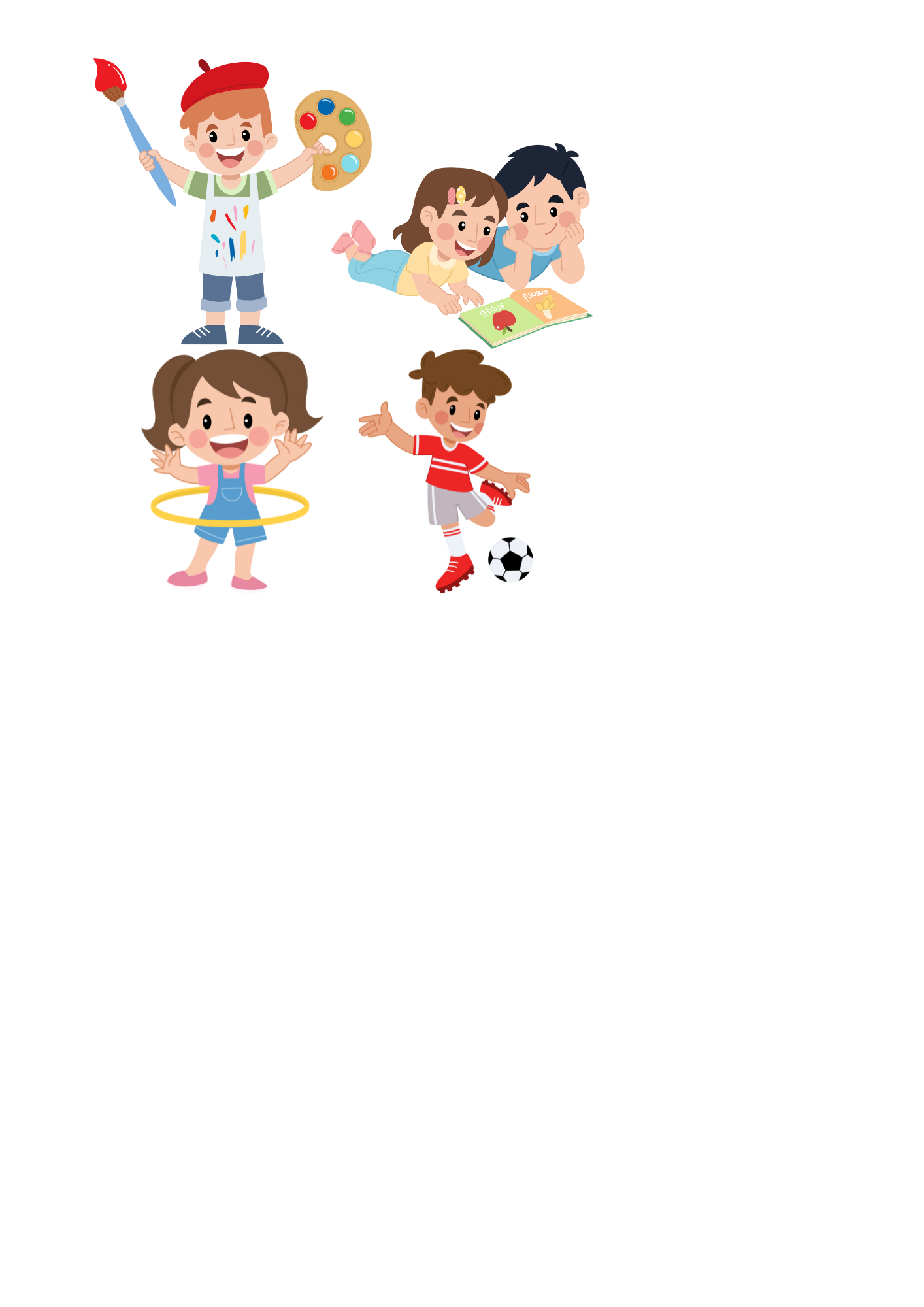 Think about your gifts and talents.
What makes you special?
Tell the person next to you.
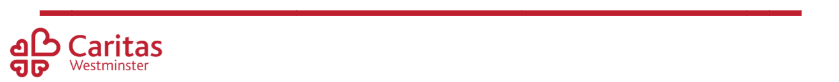 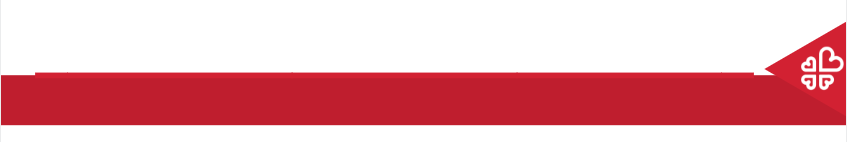 Dignity
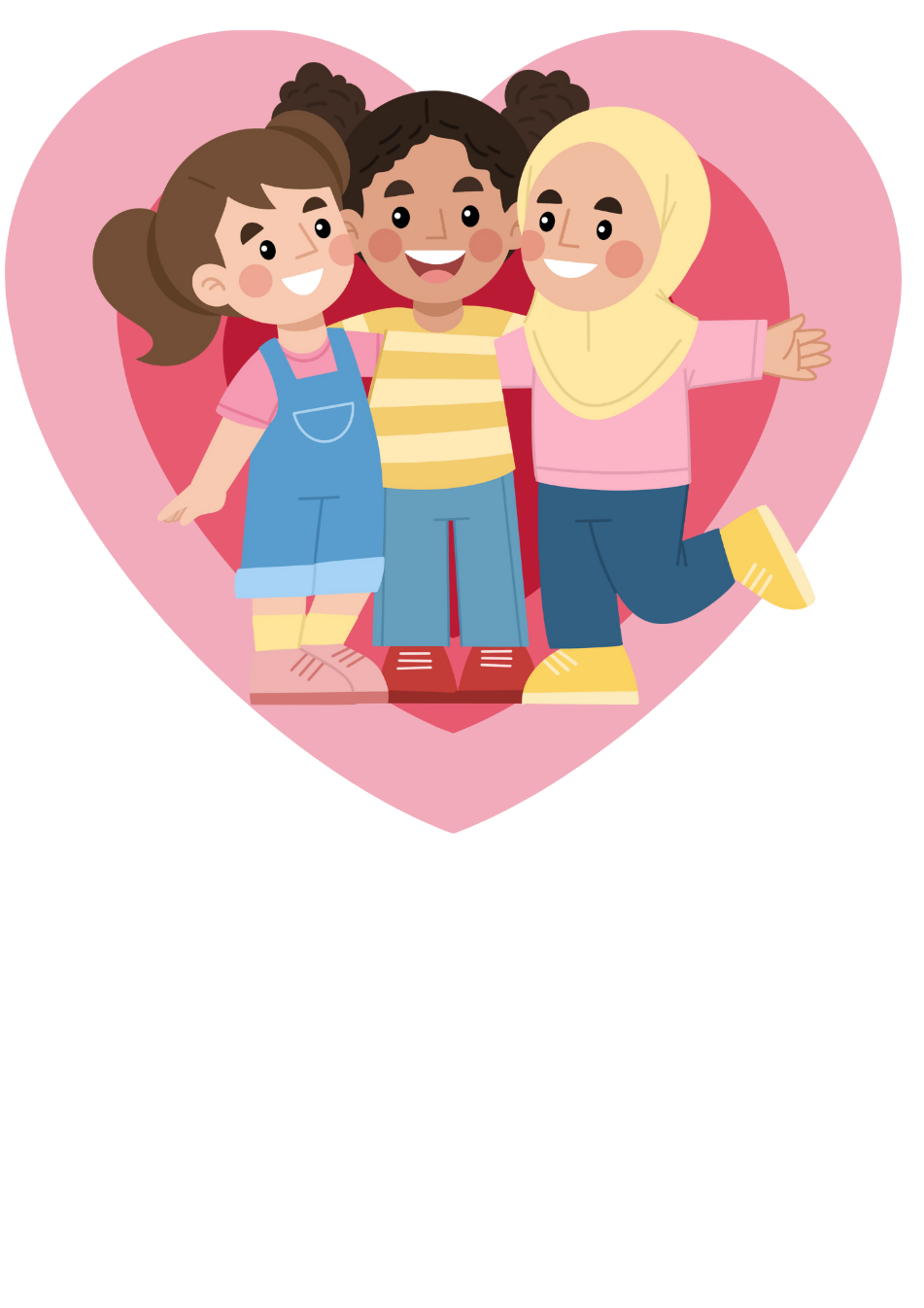 God loves everybody because everybody is special.
How could we treat people to show they are special?
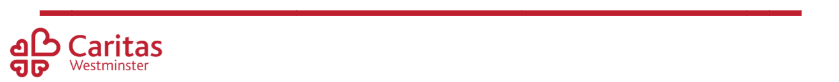 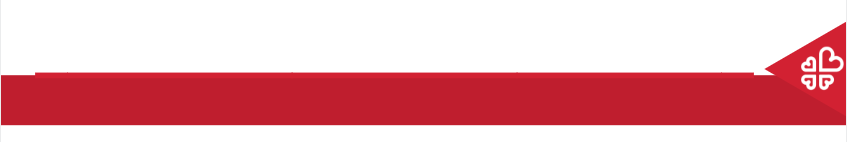 Main Activity
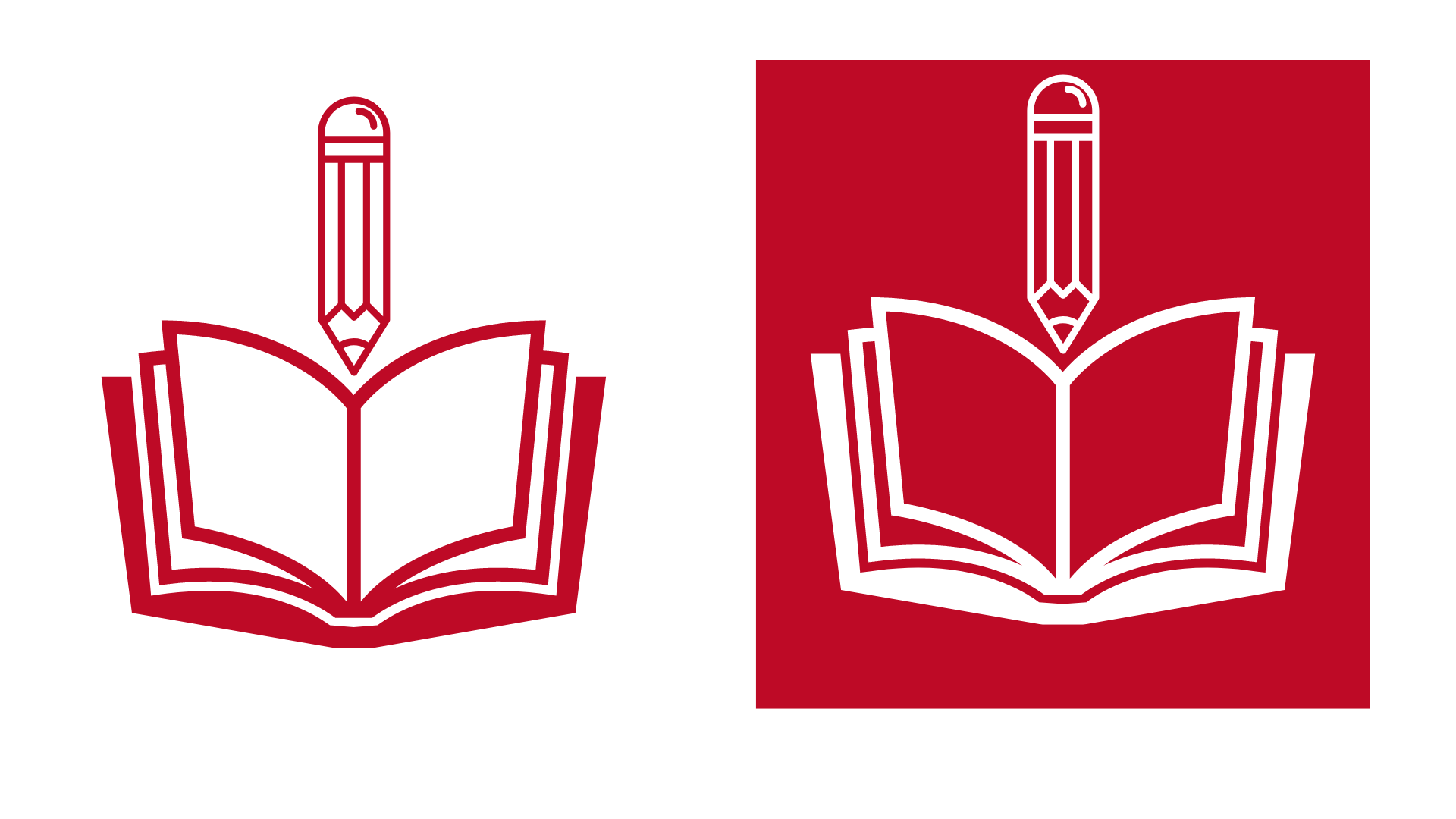 God loves you because you are special!
Write:
I am special because…
and list the things that make you special!
Then, draw a picture of you and your special gifts
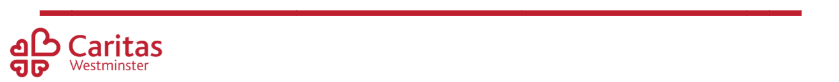 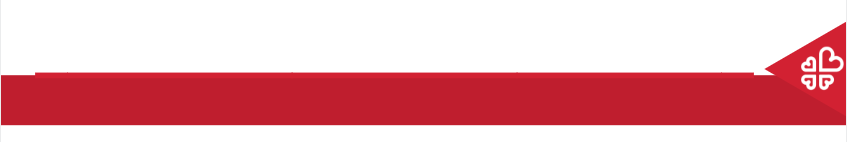 Plenary
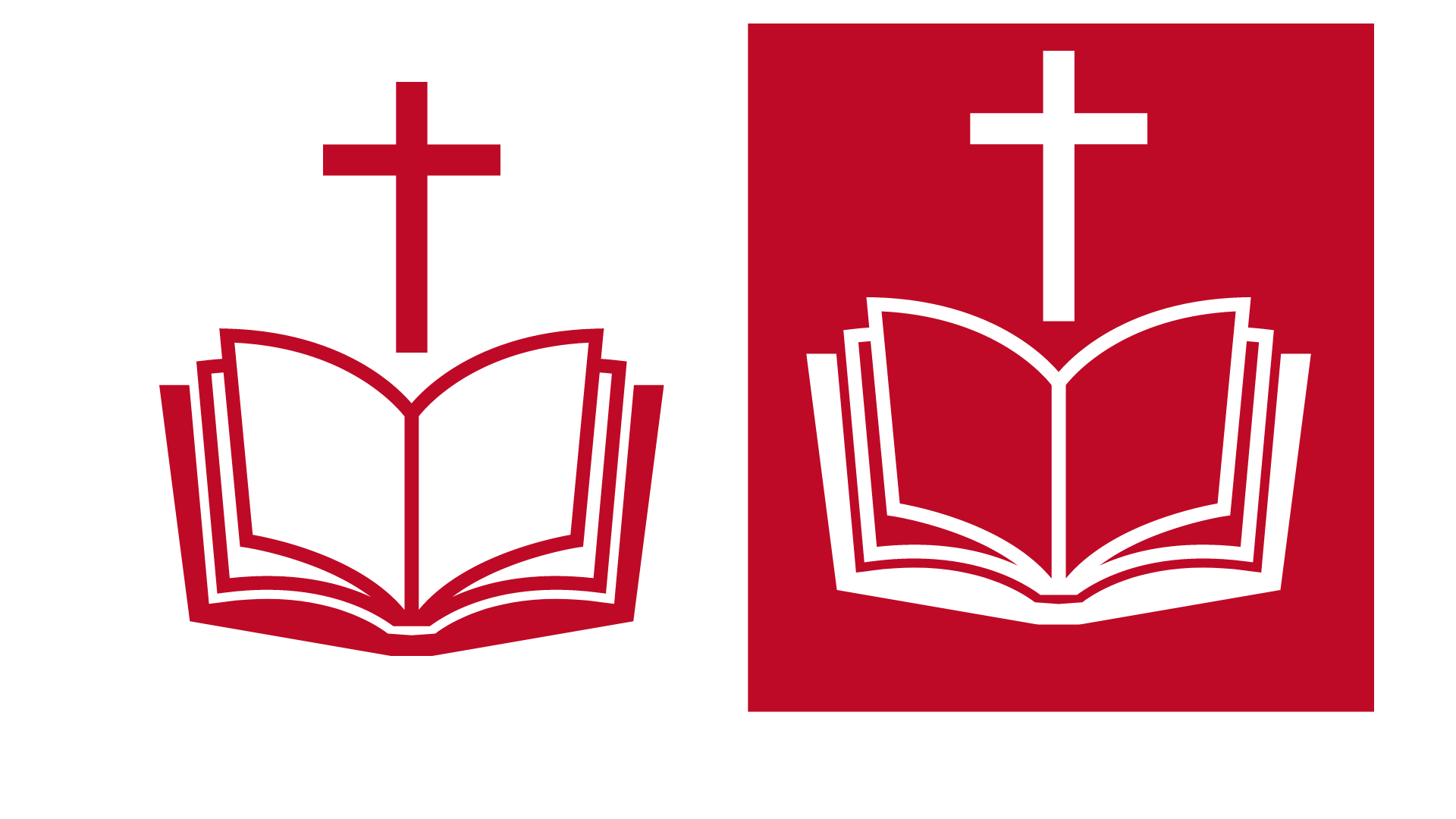 Sharing God’s love.
How could you show someone in your class that God loves them?
Write your idea down and draw a picture of it.
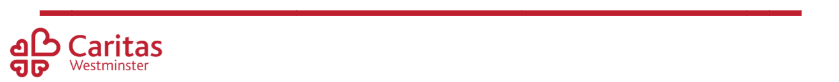